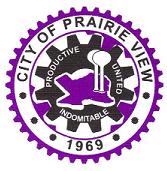 Meeting Re-scheduled
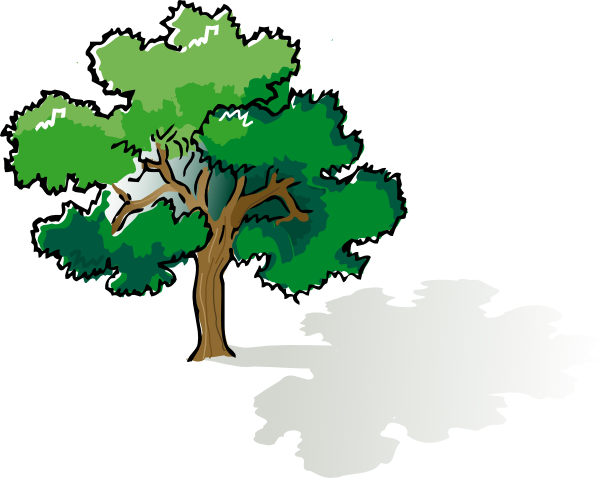 Due to end of semester academic activities being conducted by the Prairie View A & M University School of Architecture, the meeting to review and provide comments on the proposed improvements to the recently designated Sandra Bland Memorial Park has been re-scheduled to next Thursday, December 10 at 6 p.m. at Prairie View City Hall.